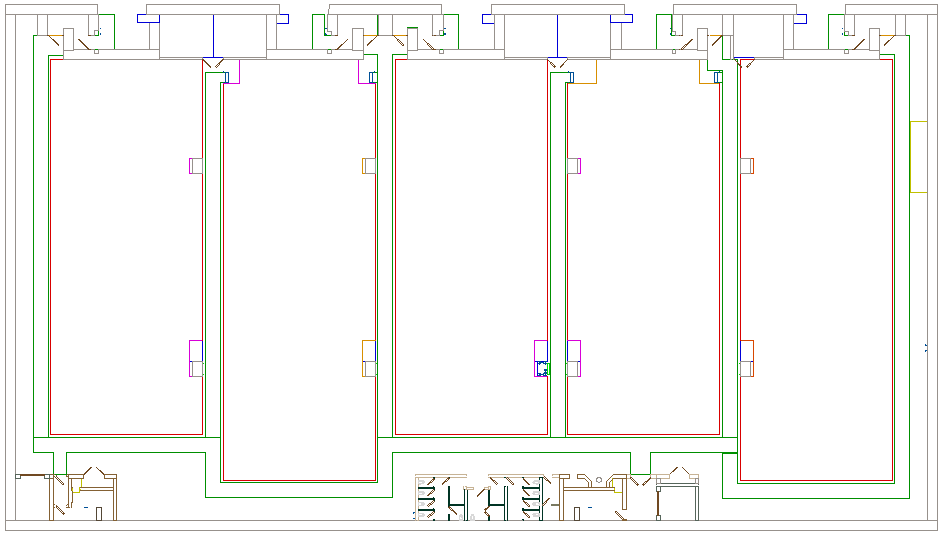 1
Conceptual floor plan for SASE 2 instruments(rough outline as of Jan 5, 2012)
Crane 
Area
~4 x 7 m2
MID 
elec.
NNN
ctrl/
elec.
MID
ctrl
HED
ctrl/elec.
NNN
experiments
MID
experiments
MID
optics
HED optics
HED
experiments
Laser prep.
PP 
Laser
100TW-class 
Laser
lock
Advantages:
Access to HED & MID optics ensured
No invasion of neighbor “U” area
Almost space filling at SASE-2